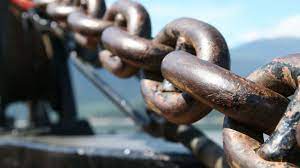 5 links in the chain
Fellowship is vital for Christians
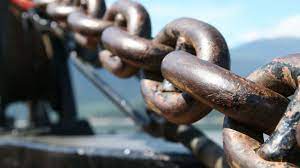 Fellowship today
We have “fellowship meals” together.
Often the word “fellowship” comes to mean eating together
“When I hear fellowship, I smell the coffee.”

We fellowship when we eat – but it is more than a meal.
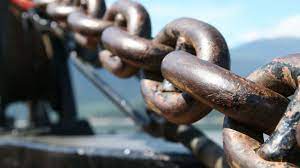 5 Links in our Fellowship
Fellowship in the New Testament is more than eating
Fellowship in the N T – 17 times
Greek word – koinania
Means – association, communion, joint participation, partners

TODAY – IN THIS TIME OF WORSHIP – WE PARTICIPATE IN 5 FELLOWSHIPS
1 – FELLOWSHIP OF FRATERNITY
Galatians 2:9 – “right hand of fellowship”
We are members of a special group – the church
(1 Corinthians 3:9)  For we are God's fellow workers; you are God's field, you are God's building.
Look at the early church
(Acts 4:32)  Now the multitude of those who believed were of one heart and one soul; neither did anyone say that any of the things he possessed was his own, but they had all things in common.
1 – FELLOWSHIP OF FRATERNITY
(Acts 4:34)  Nor was there anyone among them who lacked; for all who were possessors of lands or houses sold them, and brought the proceeds of the things that were sold,
(Acts 4:35)  and laid them at the apostles' feet; and they distributed to each as anyone had need.

(Philippians 1:5)  for your fellowship in the gospel from the first day until now,
2 – FELLOWSHIP OF WORSHIP
Communion – is from the same Greek word
Giving – sharing together
Singing - (Ephesians 5:19)  speaking to one another in psalms and hymns and spiritual songs, singing and making melody in your heart to the Lord,
2 – FELLOWSHIP OF WORSHIP
Study – 
(Acts 2:42)  And they continued steadfastly in the apostles' doctrine and fellowship, in the breaking of bread, and in prayers.
(Acts 2:43)  Then fear came upon every soul, and many wonders and signs were done through the apostles.
(Acts 2:44)  Now all who believed were together, and had all things in common,
3 – FELLOWSHIP OF SUPPORT
(Romans 15:26)  For it pleased those from Macedonia and Achaia to make a certain contribution for the poor among the saints who are in Jerusalem.
(2 Corinthians 8:4)  imploring us with much urgency that we would receive the gift and the fellowship of the ministering to the saints.
(Philippians 4:16-18)  For even in Thessalonica you sent aid once and again for my necessities. (17)  Not that I seek the gift, but I seek the fruit that abounds to your account. (18)  Indeed I have all and abound. I am full, having received from Epaphroditus the things sent from you, a sweet-smelling aroma, an acceptable sacrifice, well pleasing to God.
4 – FELLOWSHIP OF WORK
Fellowship requires time, energy, resources
Fellowship is our work together, joint participation in a task

(2 Corinthians 6:1)  We then, as workers together with Him also plead with you not to receive the grace of God in vain.
5 – FELLOWSHIP OF FRIENDSHIP
Enjoy each other, just being together
Miss each other when we are not here
Listen to the friendship, conversation and excitement after class and after worship
There is a difference in attending a baseball game and worship at Cades.
5 – FELLOWSHIP OF FRIENDSHIP
When each can feel his brother’s sigh
And with him bear a part!
When sorrow flows from eye to eye,
And joy from heart to heart.

The church is a place of lasting friendships